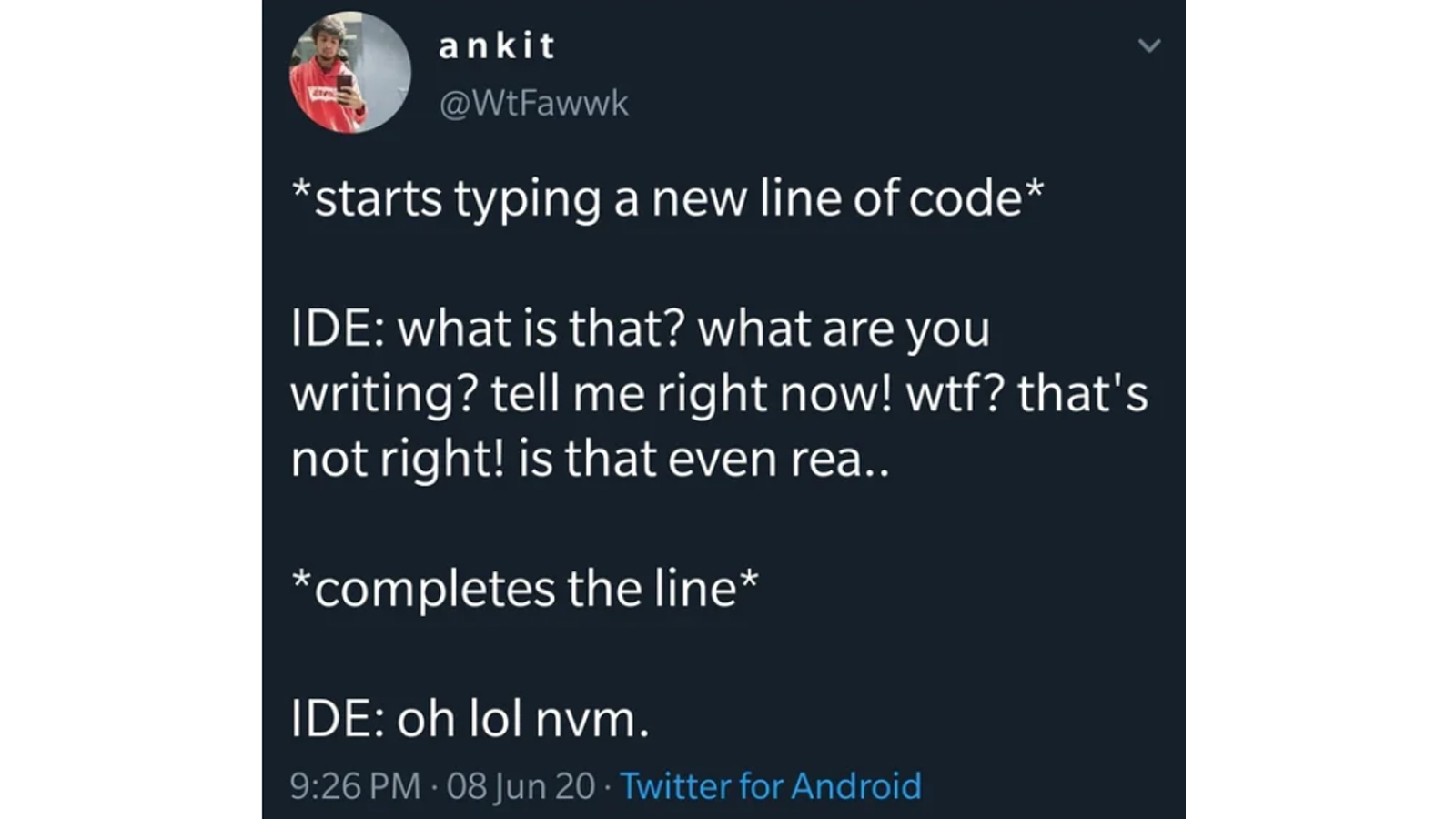 Function Composition, Lambdas, & Decorators
Function composition
Function composition
Functional composition is the process of combining simpler, pure functions into a more complex function.
The results of the first function becomes the input to the second and the results of the last function is the result of the whole.
Mathematically this looks like result = f(g(x))
Functions can be combined as needed to do more complex tasks
It's easy to test the simple base functions and therefore verify that the complex task is performed correctly.
Example: Composer
def happy(text):
    return "☻" + text + "☻"

def sad(text):
    return "☹" + text + "☹"

def composer(f, g):
    def composed(x):
        return f(g(x))
    return composed

msg1 = composer(sad, happy)("CS 111!")
msg2 = composer(happy, sad)("CS 240!")
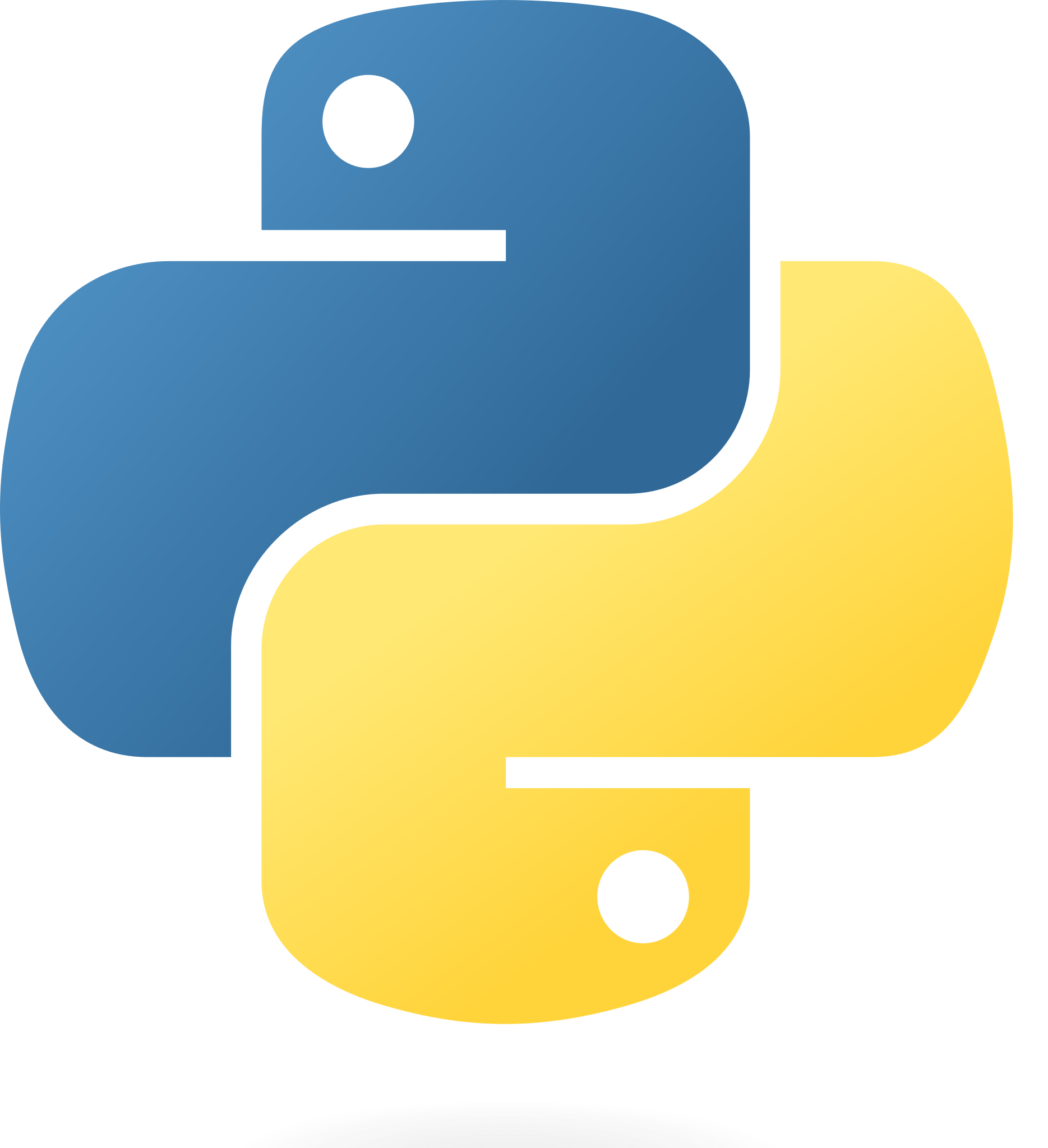 What do you think will happen?
View in PythonTutor
Example: Composer (part 2)
One of the composed functions could itself be an HOF...
def happy(text):
    return "☻" + text + "☻"

def make_texter(emoji):
    def texter(text):
        return emoji + text + emoji
    return texter

def composer(f, g):
    def composed(x):
        return f(g(x))
    return composed

composer(happy, make_texter("☃︎"))('snow day!')
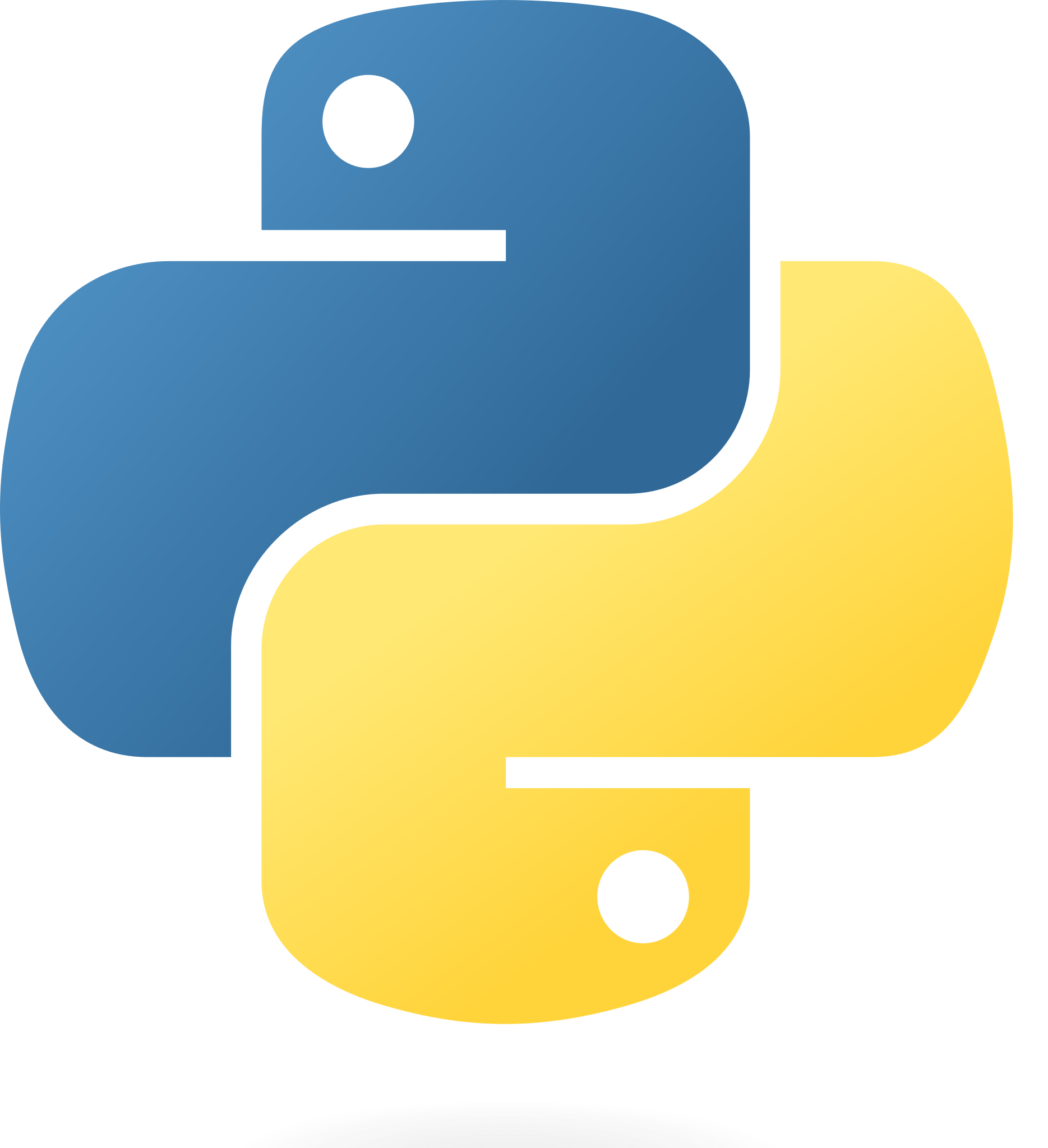 View in PythonTutor
Lambda expressions
Lambda Syntax
A lambda expression is a simple function definition that evaluates to a function.
The syntax:

A function that takes in parameters and returns the result of expression.

A lambda version of the square function:

A function that takes in parameter x and returns the result of x * x.
lambda <parameters>: <expression>
square = lambda x: x * x
square = lambda x: x * x
A lambda expression does not contain return statements or any statements at all.
Incorrect:

Correct:
square = lambda x: return x * x
square = lambda x: x * x
Def statements vs. Lambda expressions
def square(x):
    return x * x
vs
square = lambda x: x * x
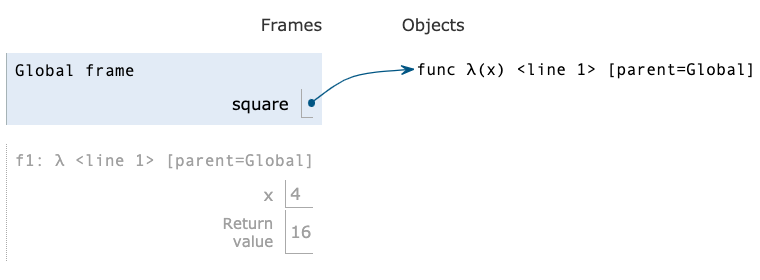 Both create a function with the same domain, range and behavior
Both bind that function to the name square.
Only the def statement gives the function an intrinsic name, which shows up in environment diagrams but doesn't affect execution (unless the function is printed).
Lambda as argument
It's convenient to use a lambda expression when you are passing in a simple function as an argument to another function.
Instead of...



We can use a lambda
def cube(k):
    return k ** 3

summation(5, cube)
summation(5, lambda k: k ** 3)
Conditional Expressions
Conditional expressions
A conditional expression has the form:

Evaluation rule:
Evaluate the <predicate> expression.
If it's a true value, the value of the whole expression is the value of the <consequent>.
Otherwise, the value of the whole expression is the value of the <alternative>.
<consequent> if <predicate> else <alternative>
Lambdas with conditionals
This is invalid syntax:

Conditional expressions to the rescue!
lambda x: if x > 0: x else: 0
lambda x: x if x > 0 else 0
Decorators
A tracing function
Let's make a higher-order tracing function
def trace1(f):
    """Return a function that takes a single argument, x, prints it,
    computes and prints F(x), and returns the computed value.
    >>> square = lambda x: x * x
    >>> trace1(square)(3)
    -> 3
    <- 9
    9
    """
    def traced(x):
        print("->", x)
        r = f(x)
        print("<-", r)
        return r
    return traced
A tracing decorator
What if we always wanted a function to be traced?


That's equivalent to..
@trace1
def square(x):
    return x * x
def square(x):
    return x * x
square = trace1(square)
General decorator syntax
The notation:


is essentially equivalent to:


ATTR can be any expression, not just a single function name.
@ATTR
def aFunc(...):
    ...
def aFunc(...):
    ...
aFunc = ATTR(aFunc)